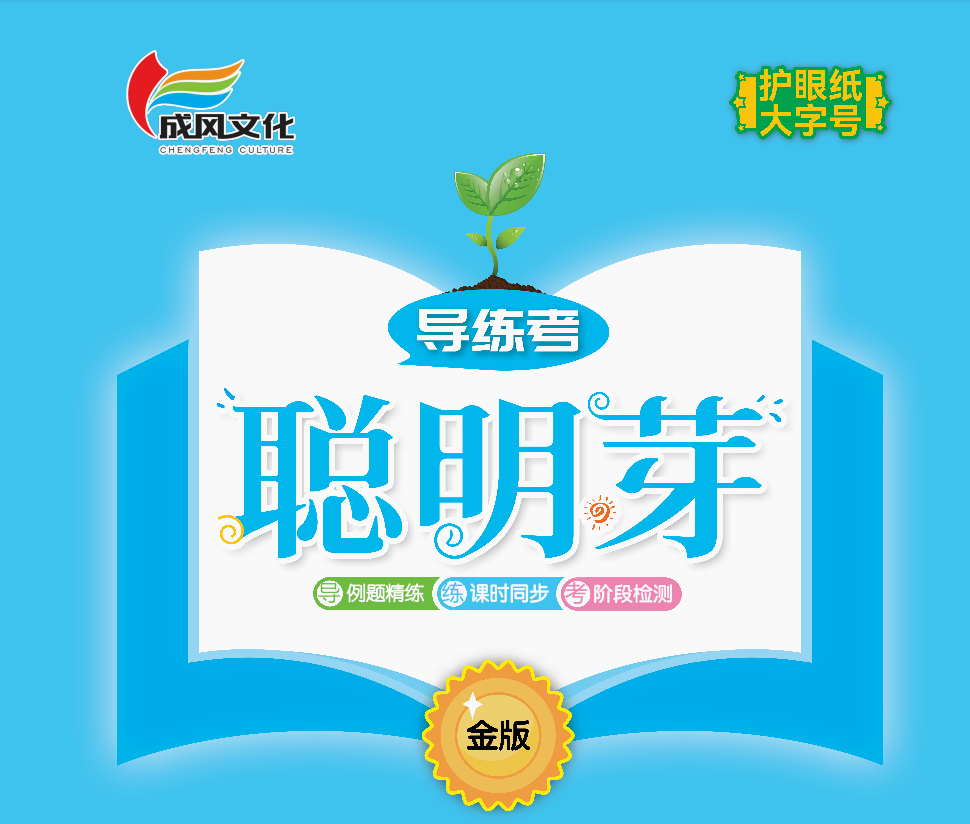 五100以内数加与减(一)
第五单元能力素养提升
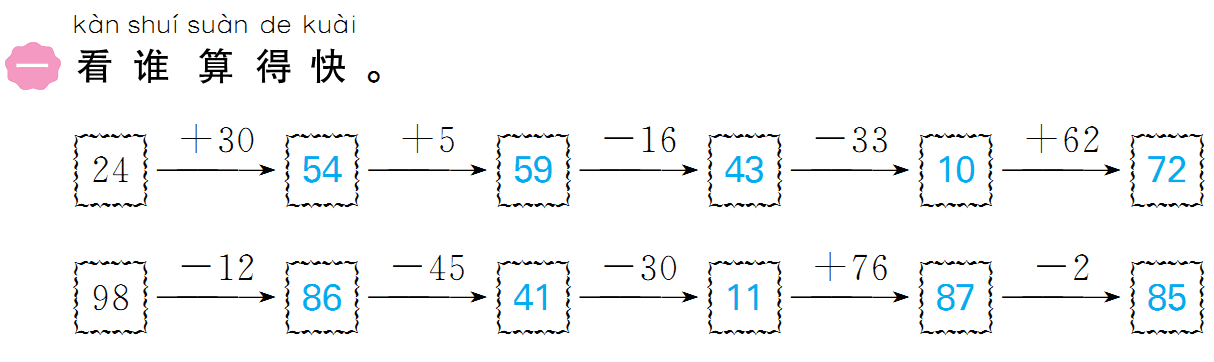 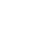 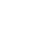 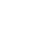 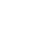 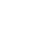 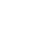 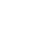 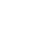 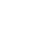 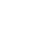 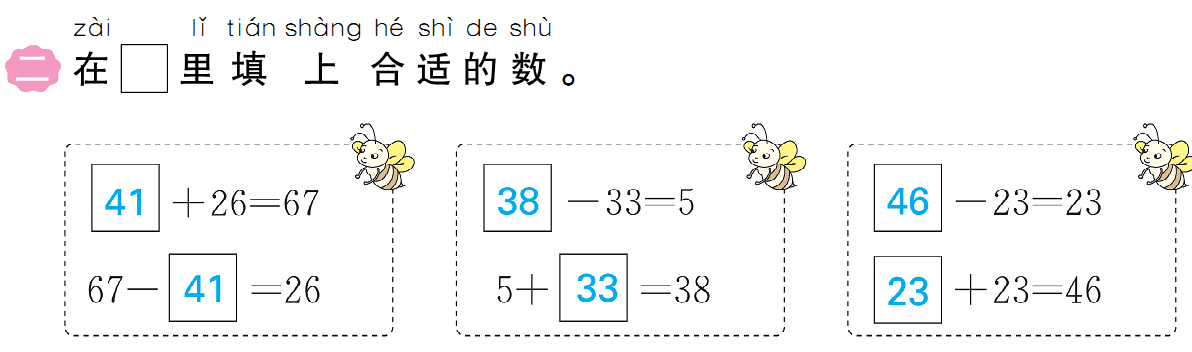 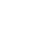 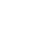 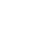 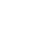 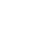 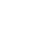 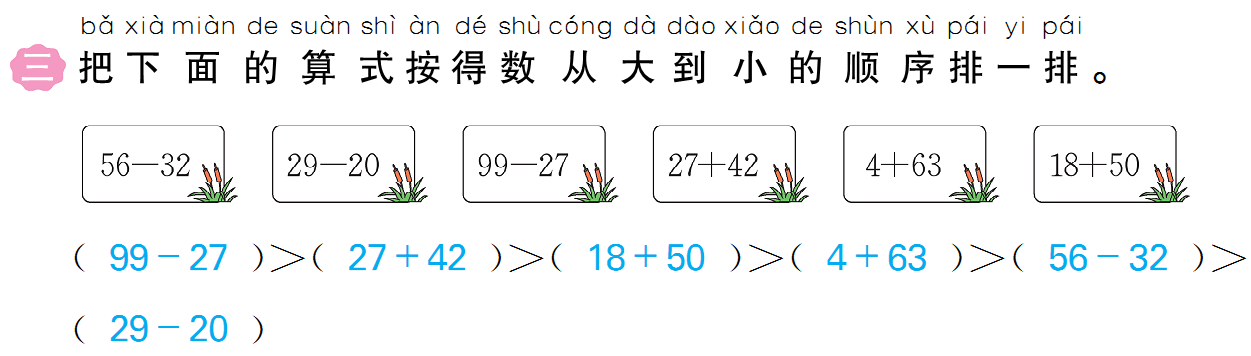 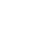 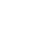 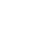 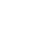 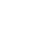 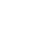 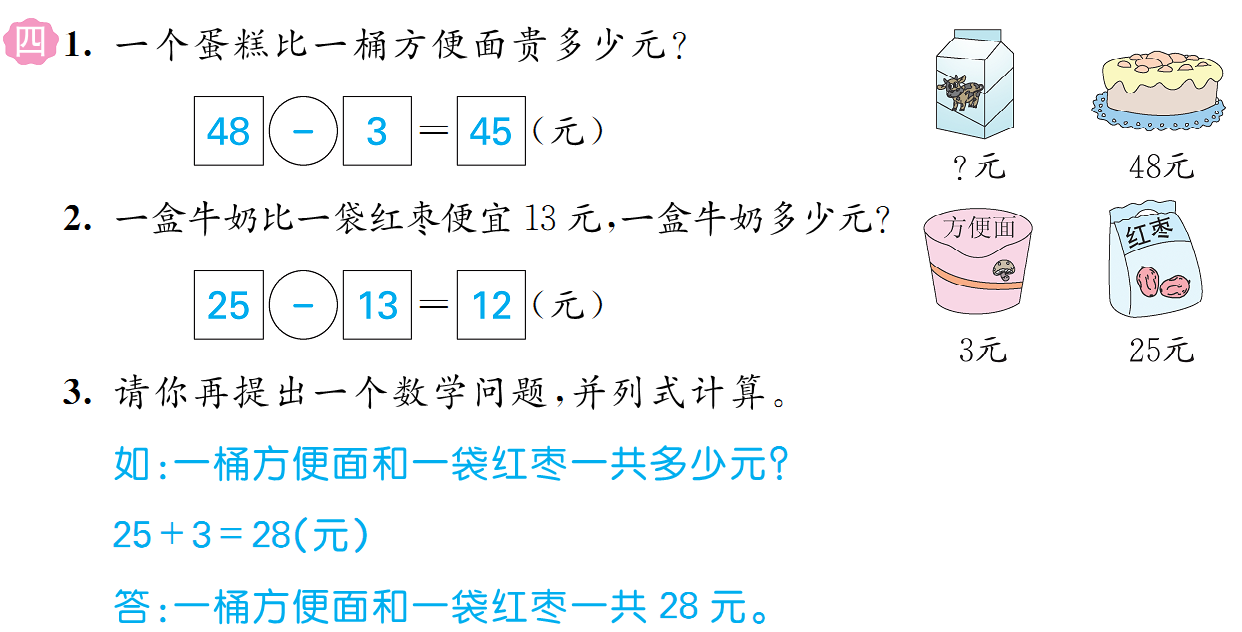 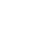 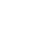 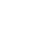 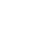 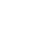 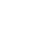 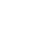 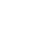 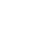 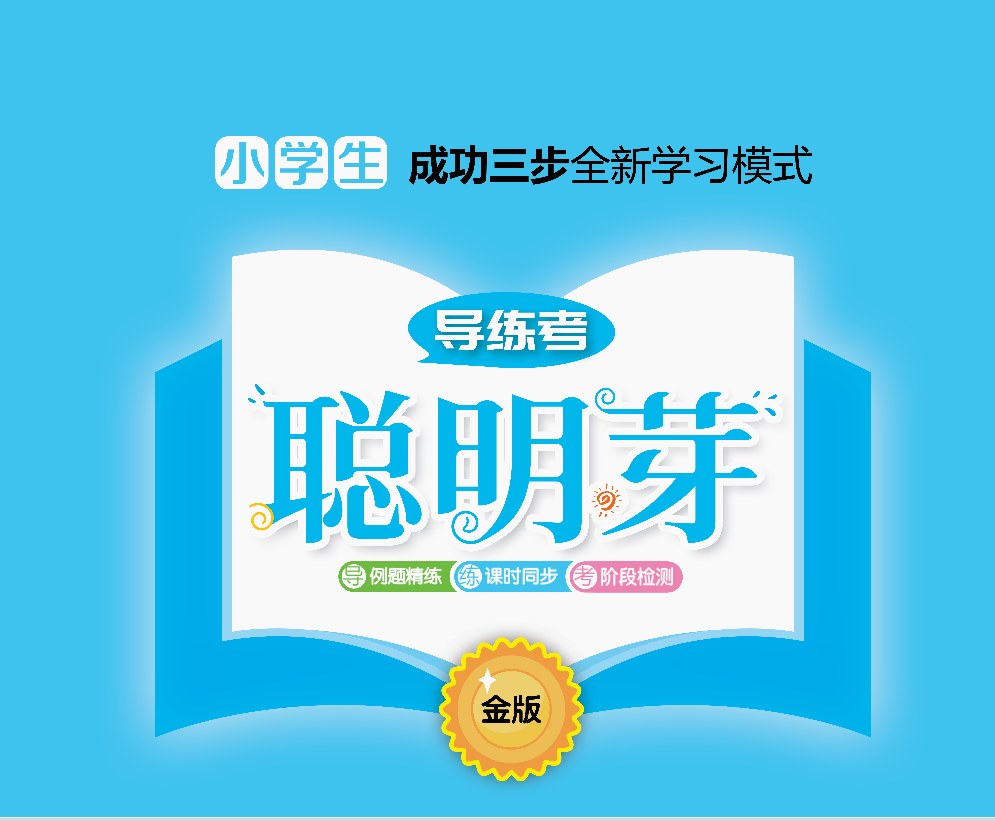